ПУТЕШЕСТВИЕ
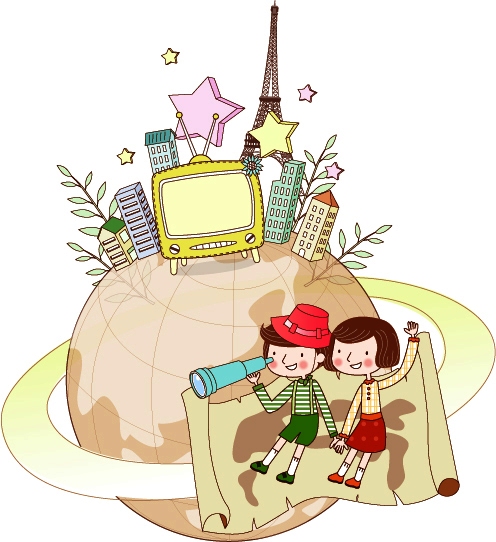 В
ЖИВОЙ УГОЛОК
1-Б КЛАССА
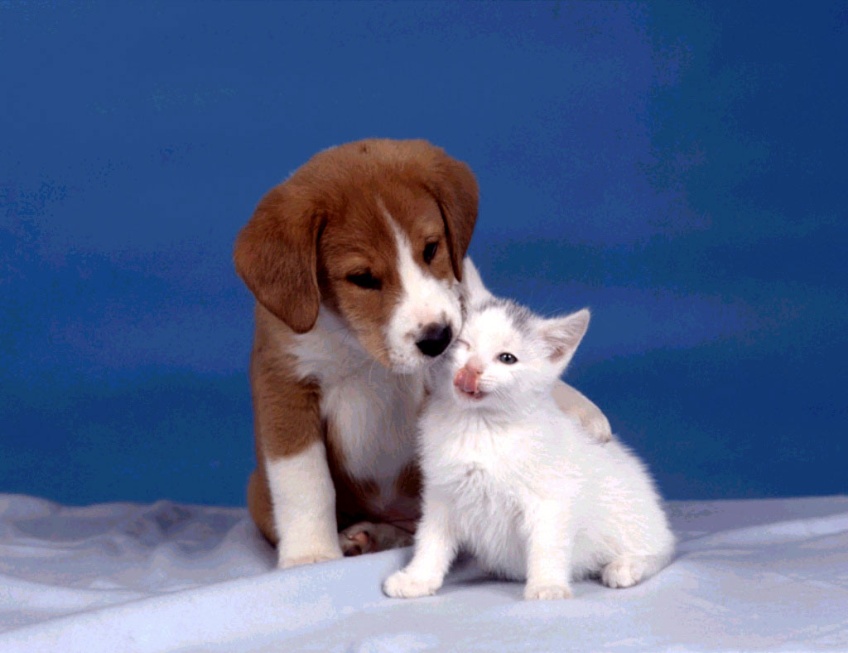 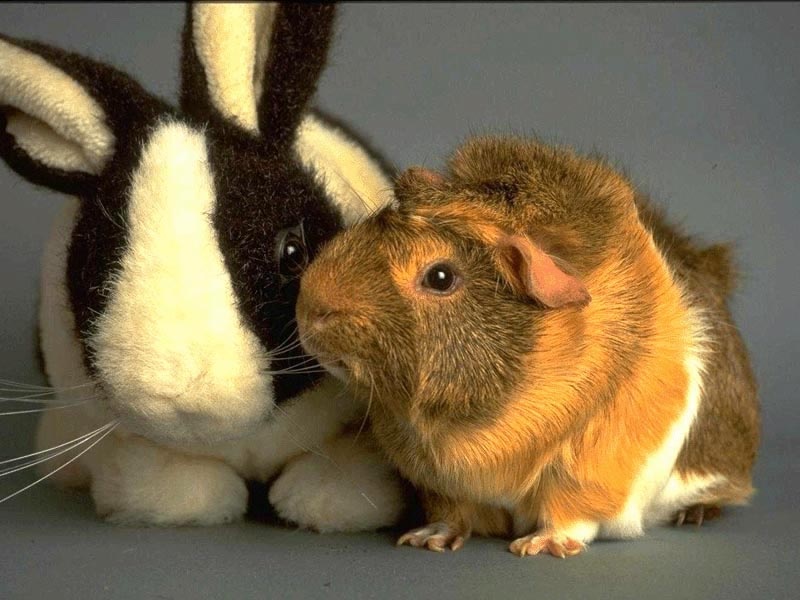 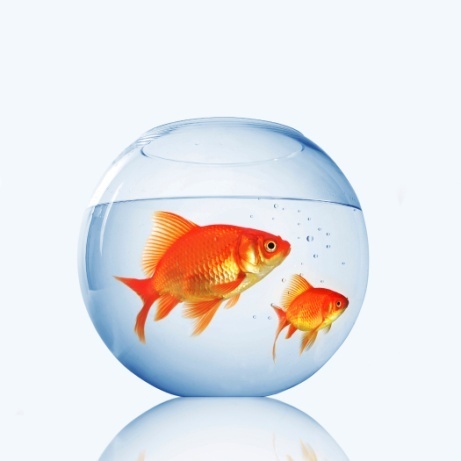 ПУТЕВОЙ ЛИСТ
ЕЛЕНЫ ВАЛЕНТИНОВНЫ
1)
2)
3)
НАТАША
ВАСЯ
МАША
ПРАВИЛА РАБОТЫ
В ПАРЕ
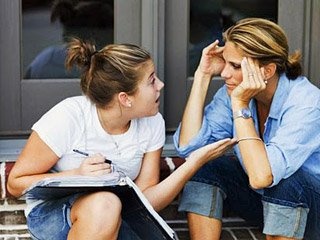 ПЛАН:
1.НАЗВАНИЕ
2.ВНЕШНИЙ ВИД
3.ПИТАНИЕ
4.УХОД
«МЫ В ОТВЕТЕ ЗА ТЕХ,КОГО ПРИРУЧИЛИ…»
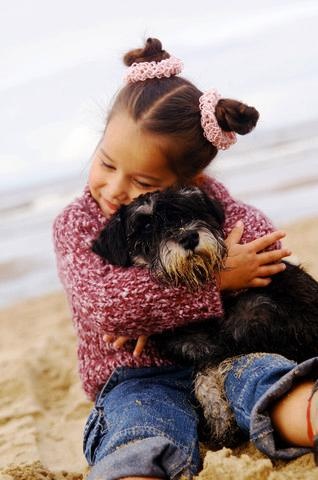 СПАСИБО ЗА ВНИМАНИЕ!
УРОК ОКОНЧЕН!
Презентация составлена учителем начальных классов Усенко Е.В.
2011